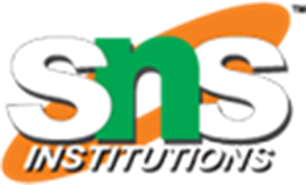 RHYMING WORDS
      GRADE 1-ENGLISH



                                                                        Presented by

.                                                                                   B. Jehanya
                                                                                  CLT Primary coordinator
                                                                                      SNS Academy
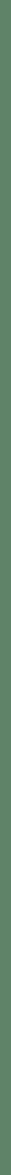 Grade1/English/Rhyming words/Jehanya .B                                                                                                                                          1/5
22.6.20202
1
Do you know what are rhyming words?
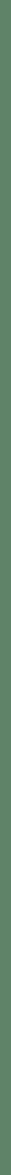 GRADE1 / ENGLISH-RHYMING  WORDS  / JEHANYA
22/6/2020
2/5
RHYMING WORDS
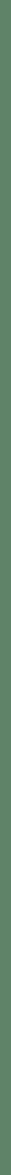 Rhyming words are two or more words that have the same or similar ending sound. Some examples of rhyming words are: goat, boat, moat, float, coat.
When you are figuring out if two words rhyme, use your ears to listen as you say the words. 
If they sound the same or similar, they rhyme.
22/6/2020
3/5
GRADE1 /ENGLISH-RHYMING WORDS/ JEHANYA
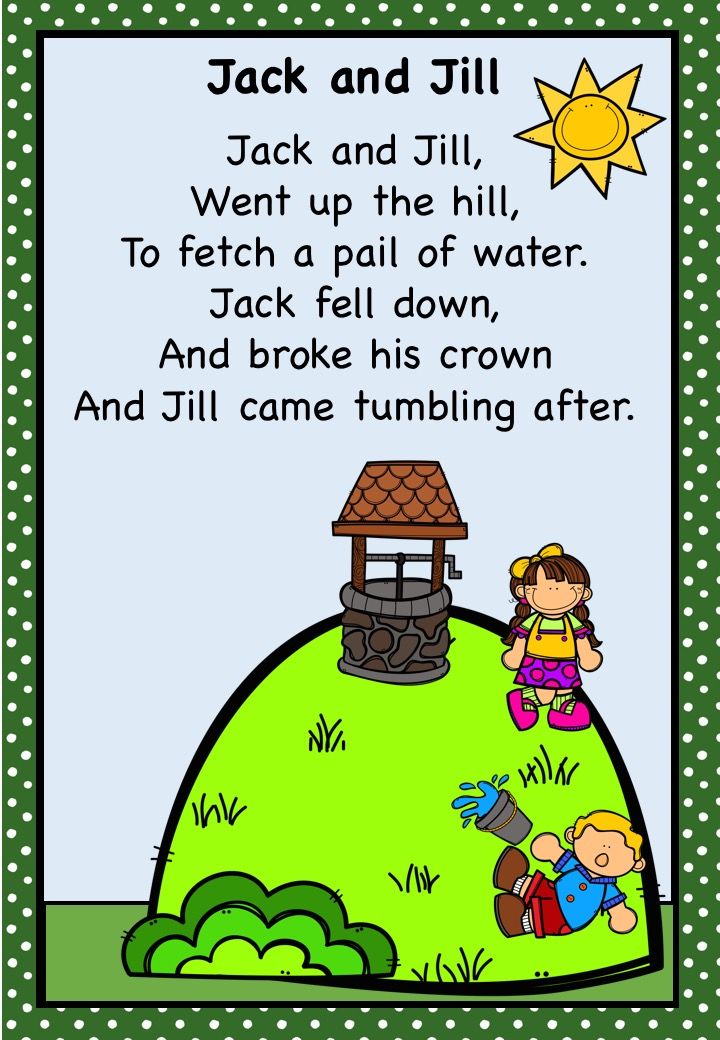 4/5
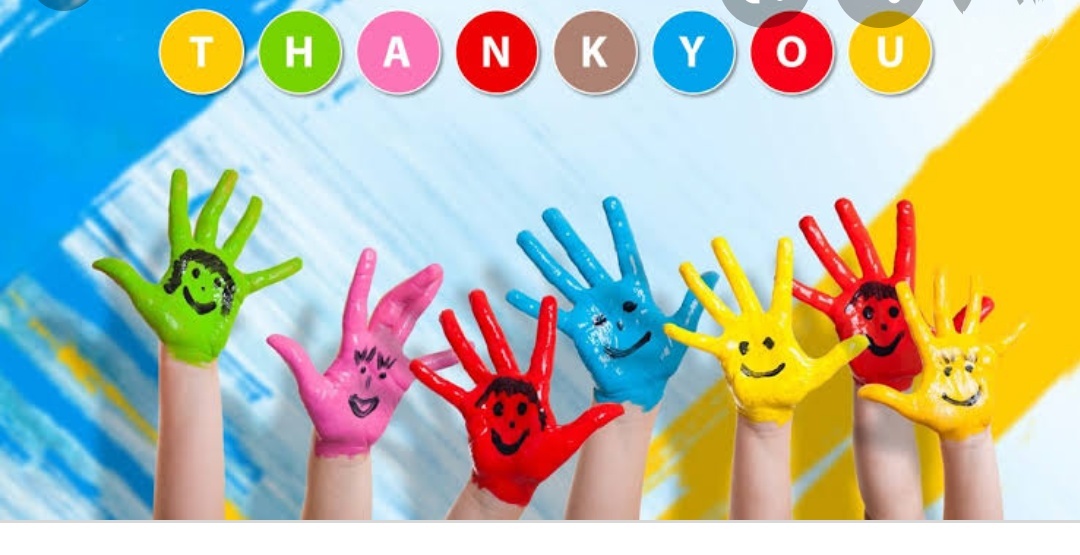 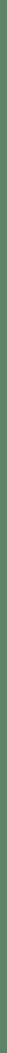 GRADE  1-ENGLISH/ RHYMING WORDS/JEHANYA
22/6/2020
5/8